Taming the Elephant
Persuading landlords to invest in energy efficiency
Qiulin Ke
Nottingham Trent University
Qiulin.ke@ntu.ac.uk
Bob Thompson
RETRI Group
bt@retrigroup.com
@realindustrial
Conventional supply model
Energy supplier
Energy supplier
Energy supplier
Landlord
Tenant
Tenant
Tenant
Tenant
Tenant
Tenant
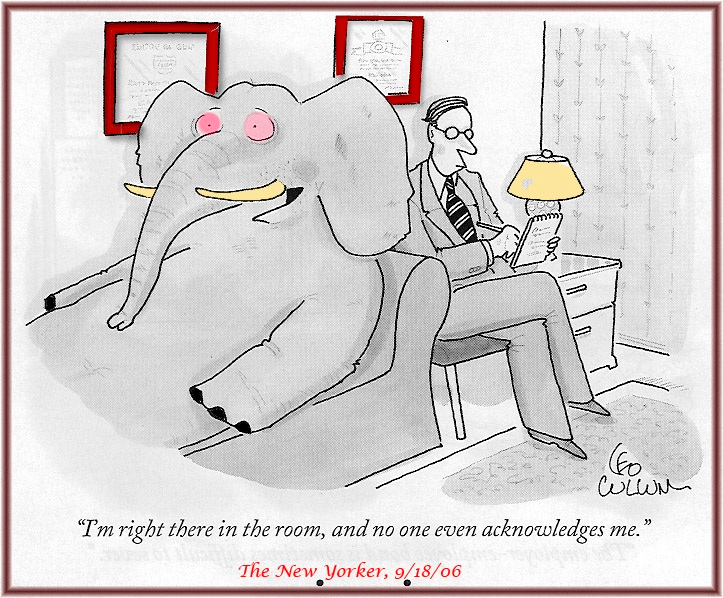 Key drivers for investment in energy efficiency
Source: EEI Survey (2011)
Barriers to energy efficiency
Conventional supply model
Energy supplier
Energy supplier
Energy supplier
Landlord
Tenant
Tenant
Tenant
Tenant
Tenant
Tenant
Conventional supply model
Energy supplier
Energy supplier
Energy supplier
Landlord
Tenant
Tenant
Tenant
Tenant
Tenant
Tenant
INVESTMENT = REDUCED COSTS
Conventional supply model
Energy supplier
Energy supplier
Energy supplier
Landlord
Tenant
Tenant
Tenant
Tenant
Tenant
Tenant
INVESTMENT = INCREASED COST
REDUCED COSTS
Increase in rent?
Increase in value?
ESCO supply model
Energy supplier
Increase in rent?
Increase in value?
ESCO
Power Generation
Landlord
Tenants
Reduced operating costs
Potential return
Defrayed business risk
UK lags behind
Barriers to ESCO development
Low awareness of and lack of information about the ESCO concept; 
Mistrust from the clients; 
High perceived technical and business risks; 
Public procurement rules and accounting rules (including off balance sheet regulations); 
Lack of accepted standardized measurement and verification procedures; 
Administrative hurdles and high transaction costs; 
Principal/agent dilemma with split incentives ; 
Aversion to outsourcing energy; 
Lack of appropriate forms of finance; 
Low priority of energy efficiency measures.
Conclusions – ESCO gives
Potentially significant ROI
Better environmental outcomes
Potentially higher rents and values
BUT WE NEED
Better exposition of the costs and benefits of the ESCO approach;
Better understanding of the energy/ utility requirements of building occupiers;
Better promotion of the concept to property owners and landlords